ГРАМОТА
«Знакомство со звуками
Ж и Ш»
Задание на закрепление.
- Найди и зачеркни только эти буквы: А, Л, К.
О А Р С В Т Р О Л А С П Т С
С Л К С Ш Т О Р К Л А О Т
Используйте палочки, перетаскивая их на буквы.
А Л К
Вычеркните только гласные буквы.


А Р Т Ш О Л О С Т О У И Б А

Ы В П Р О И М С Э Э К У Н Г
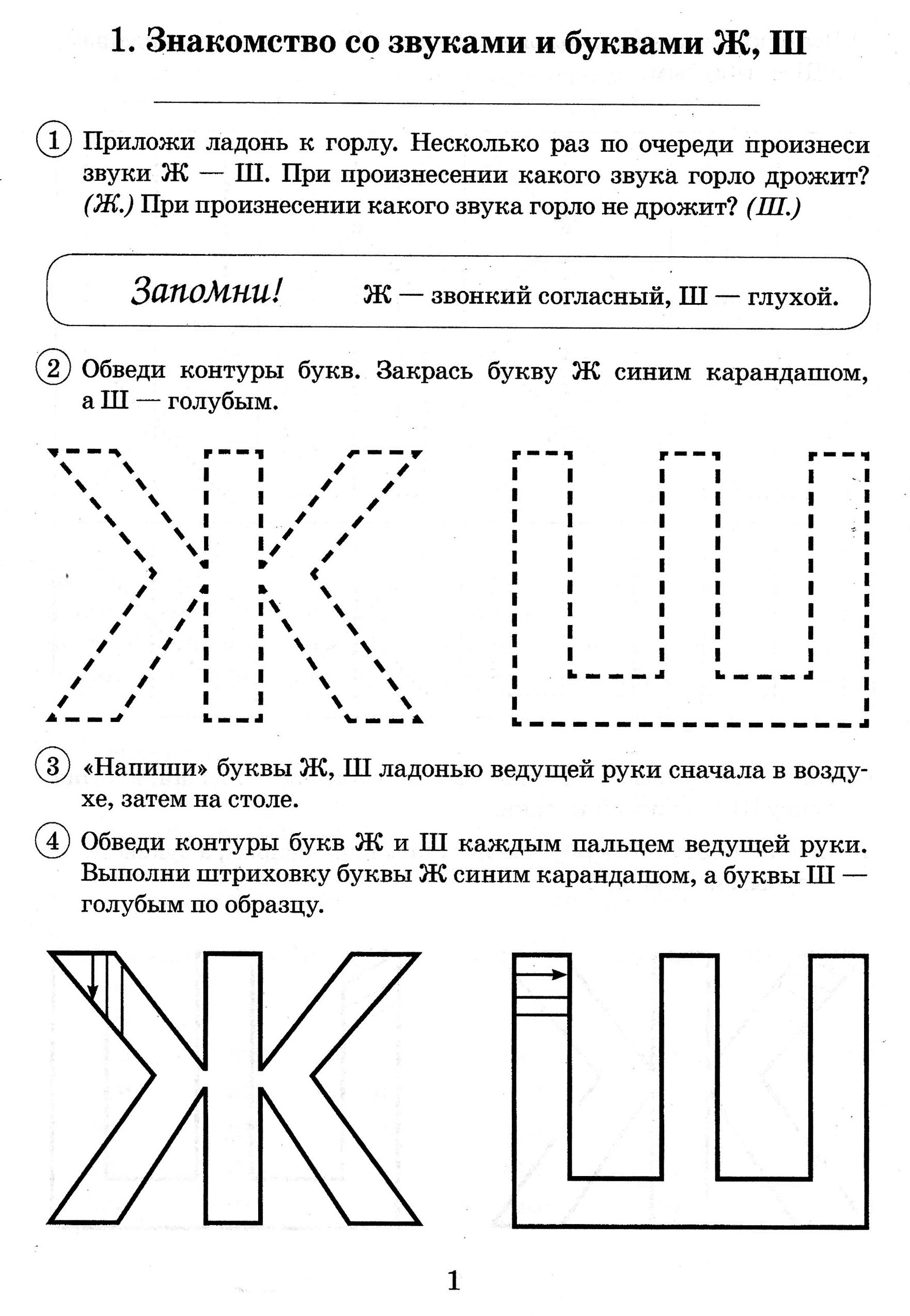 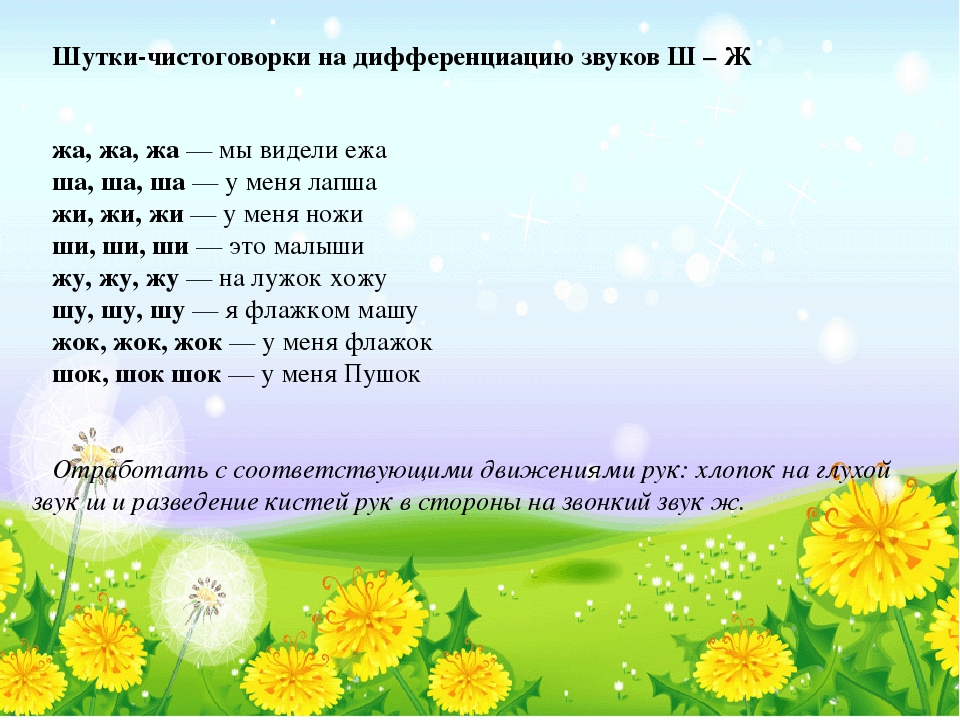 Выполните задание в папке дополнительный материал.